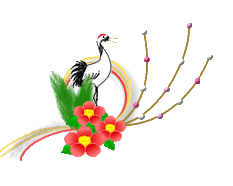 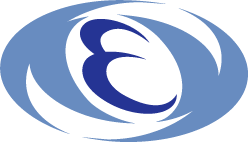 Spin measurements in lepton scattering
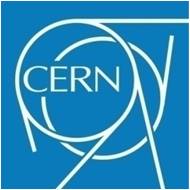 G. K. Mallot
CERN/PH
Workshop on High-energy hadron physics with hadron beams

KEK, Tsukuba, January 2010
Plan
Introduction
DIS
Experiments
Helicity structure of the nucleon
Quarks
Gluons
Transverse spin-structure of the nucleon
Outlook
G. Mallot, KEK, Tsukuba, January 2010
Deep Inelastic Scattering
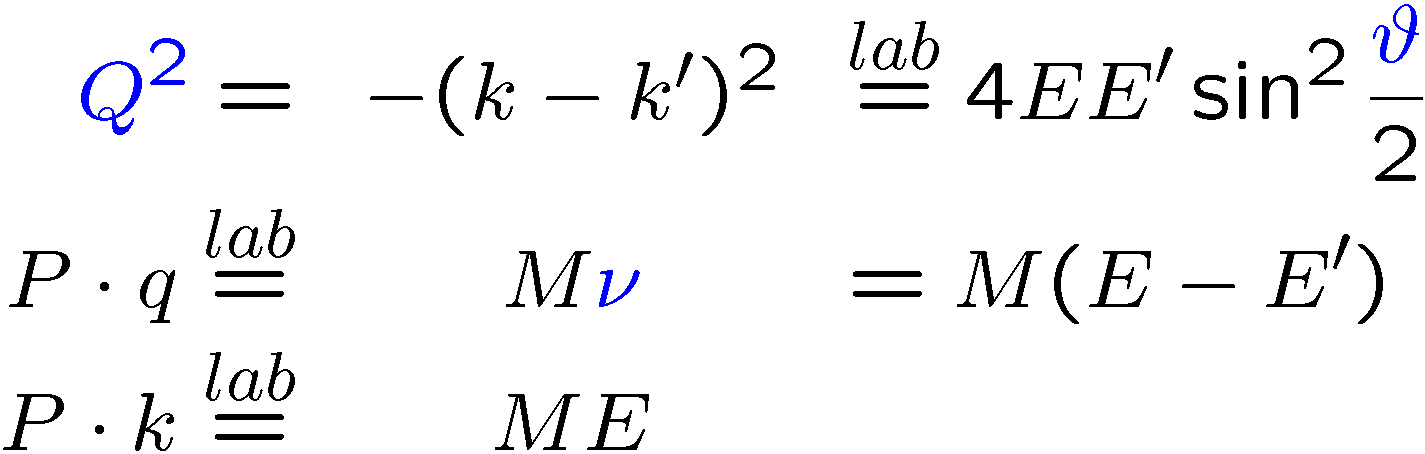 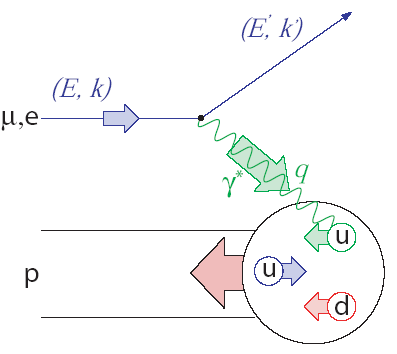 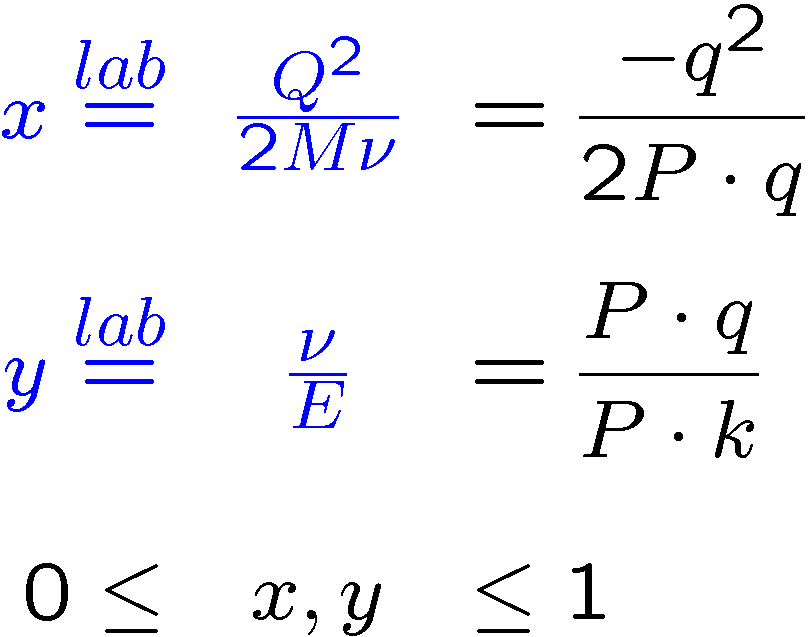 G. Mallot, KEK, Tsukuba, January 2010
Parton Distribution Functions
Three twist-2 PDFs
q(x)
f1q (x)
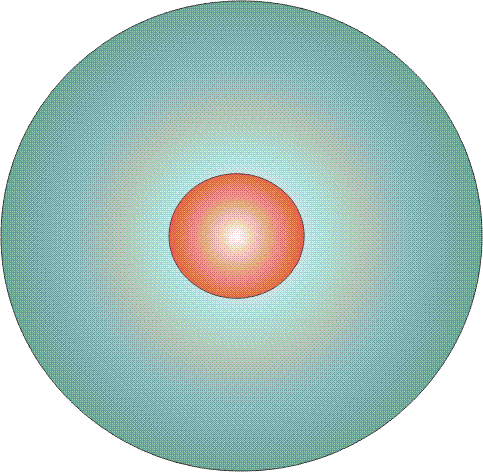 unpolarised PDF
quark with momentum xP  in a nucleon
                  well known – unpolarised DIS
helicity PDF
quark with spin parallel to the nucleon spin in a longitudinally polarised nucleon
                                known – polarised DIS
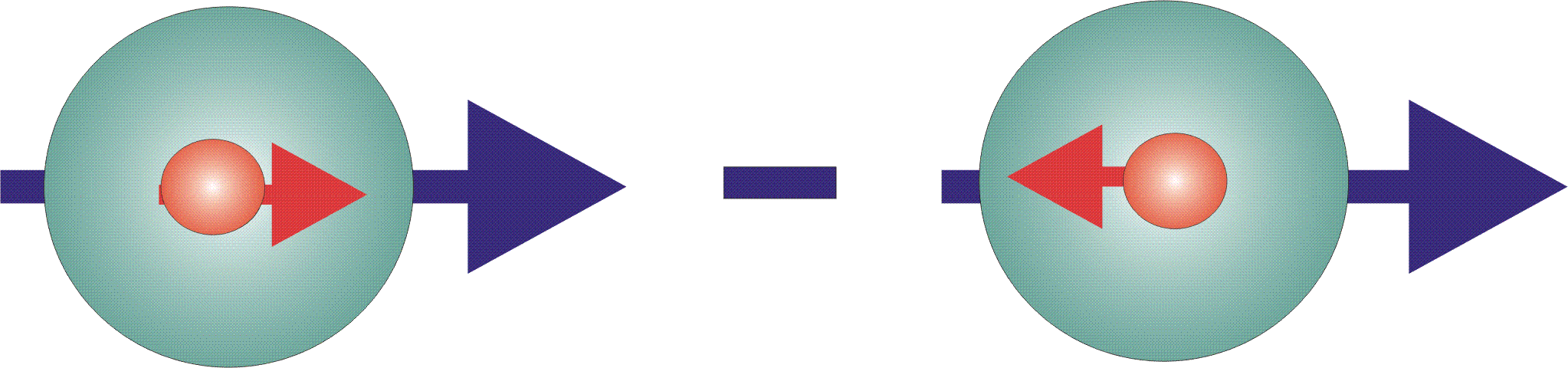 Dq(x)       
g1q(x)
transversity PDF 
quark with spin parallel to the nucleon spin in a transversely polarised nucleon
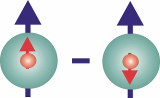 DTq(x)
h1q(x)
chiral odd, poorly known
G. Mallot, KEK, Tsukuba, January 2010
Longitudinal asymmetries
Inclusive scattering
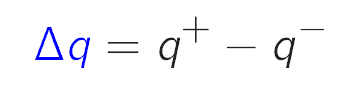 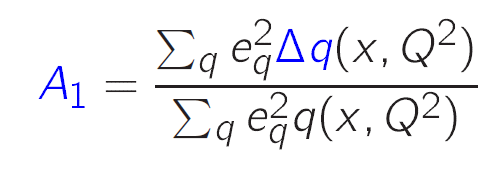 with
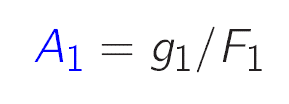 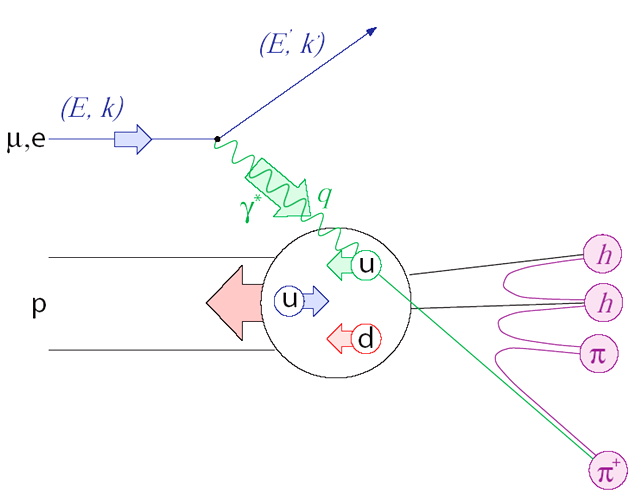 Semi-inclusive scattering
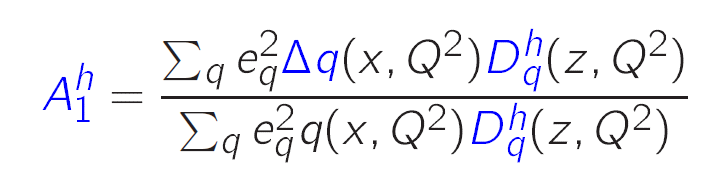 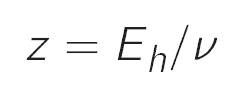 with
G. Mallot, KEK, Tsukuba, January 2010
TMD parton distributions
8 intrinsic transverse momentum dependent PDFs at LO
Asymmetries with different angular dependences on hadron and spin azimuthal angles, Φh and Φs
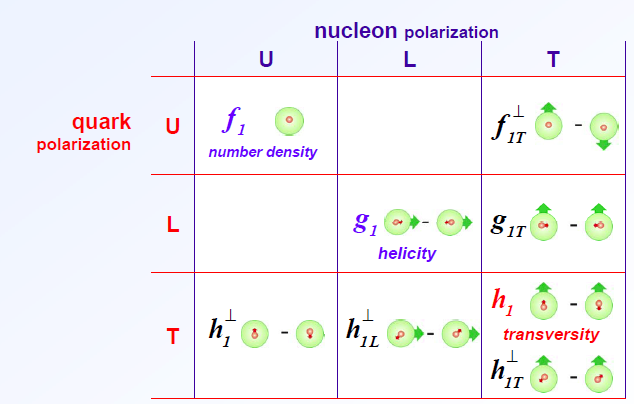 Sivers
Transversity
Boer–
Mulders
G. Mallot, KEK, Tsukuba, January 2010
Laboratories
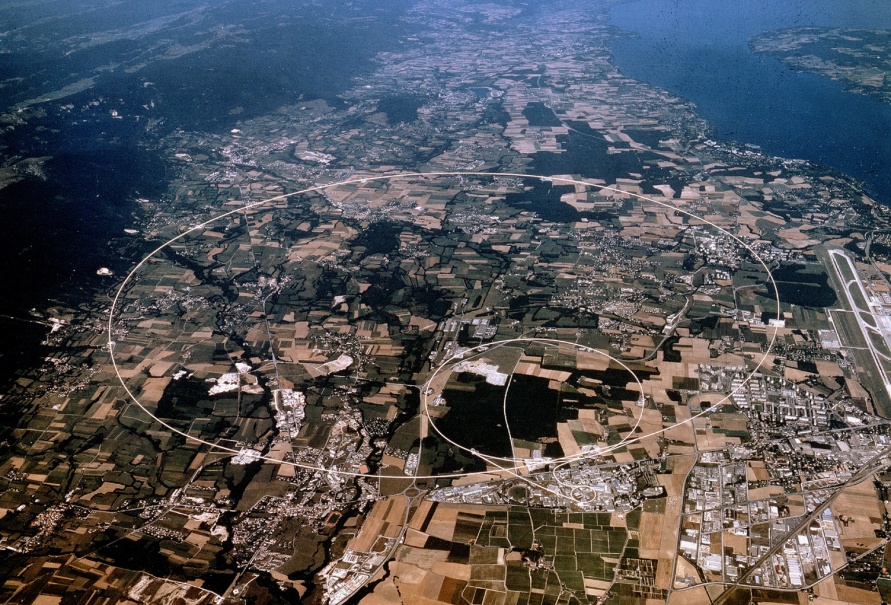 CERN
SLAC
49 GeV e–
160/280 GeV µ+
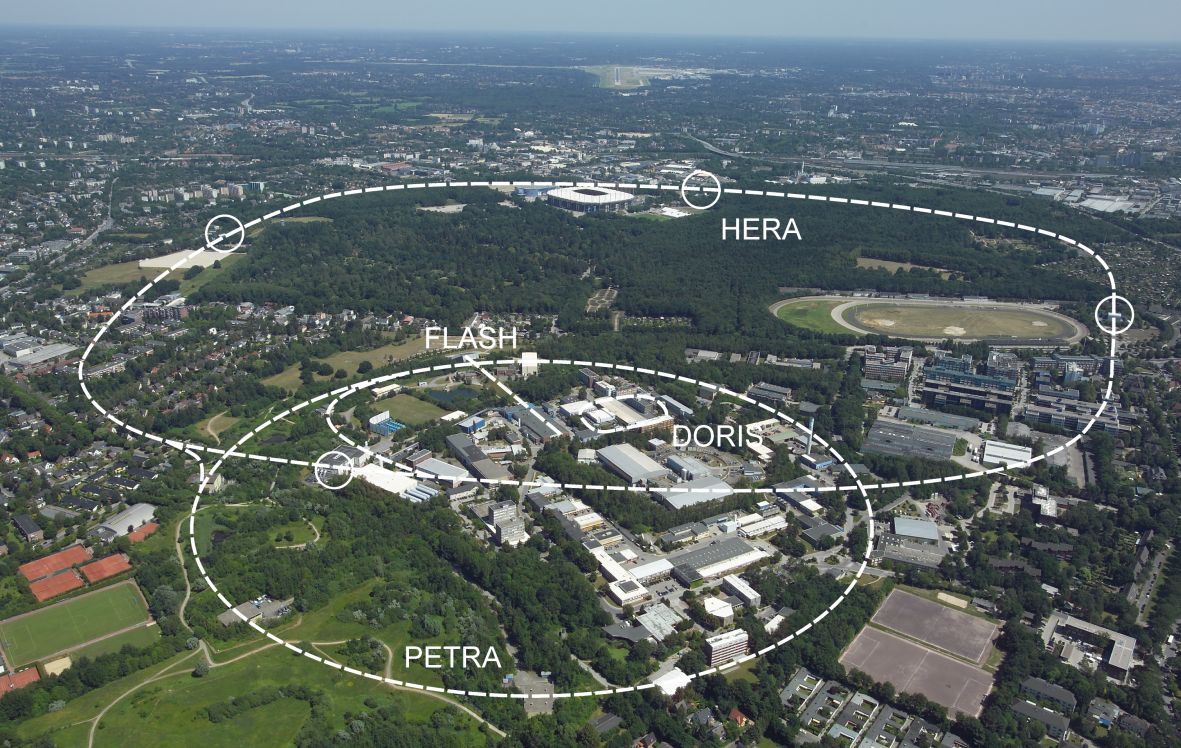 DESY
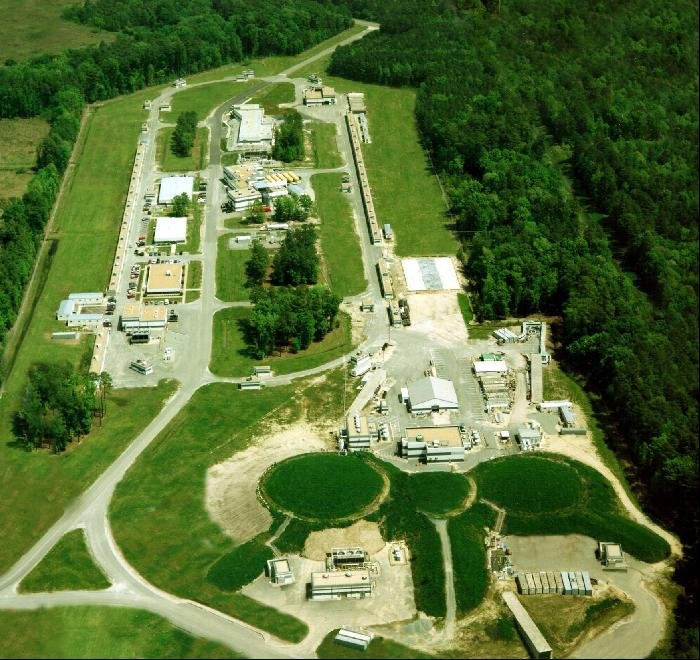 JLab
27 GeV e±
6 GeV e –
G. Mallot, KEK, Tsukuba, January 2010
Experiments
E80
E130
E142/3 E154/5
EMC
SMC
COMPASS
HERMES
CLAS/HALL-A
A worldwide effort since decades
G. Mallot, KEK, Tsukuba, January 2010
Gas to polarisation measurement
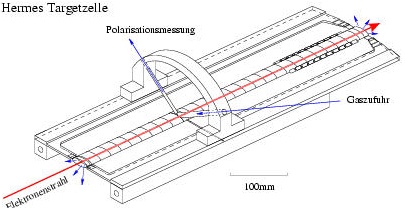 Gas inlet
100 mm
beam
HERMES
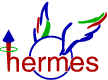 Target:	atomic beam source +
	internal storage cell
	1014 atoms/cm2
	p, d, 3He (~90% pol.)
Polarization built-up /  2h
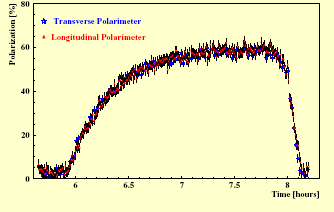 Beam:	27 GeV, electrons,
	polarized by the	Sokolov-Ternov effect +
	spin rotators
60%
G. Mallot/CERN
Tübingen, 26 November 2009
HERMES
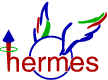 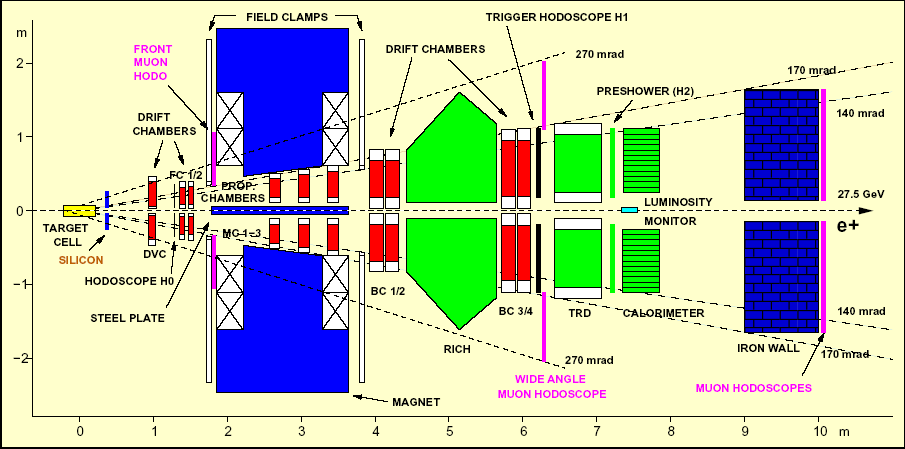 G. Mallot/CERN
Tübingen, 26 November 2009
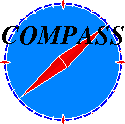 COMPASS
Beam:	160 GeV µ+, pol. 80%
	from π decay
Two-stage spectrometer
	60 m long
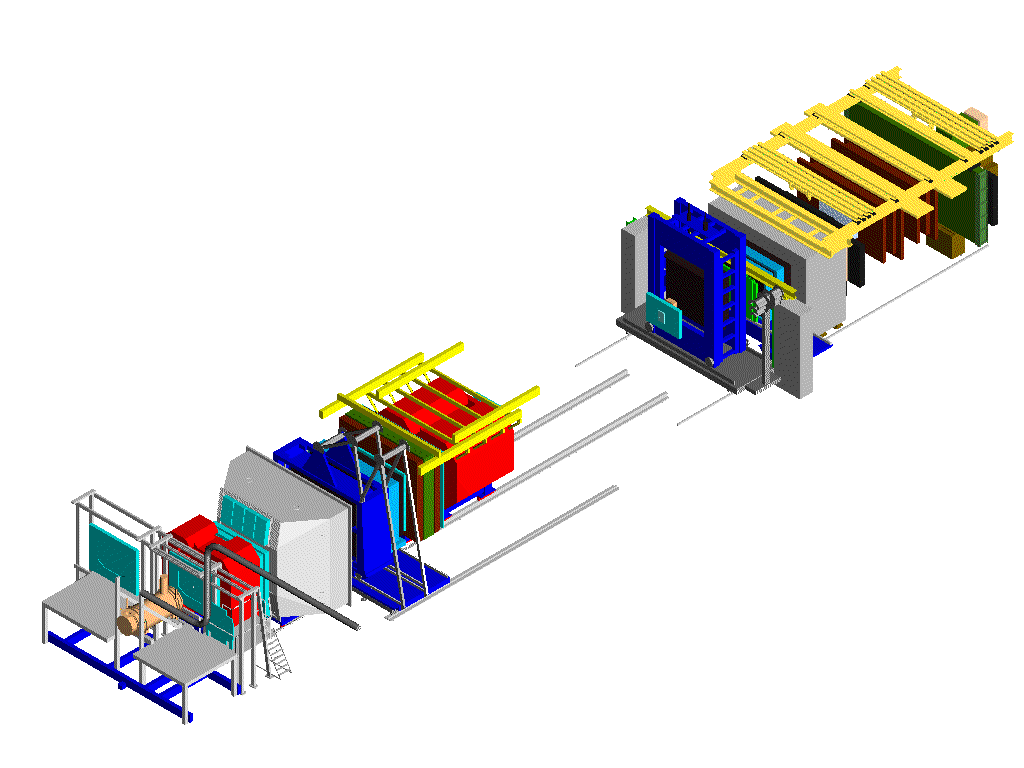 Hodoscopes
SM2
E/HCAL1
Muon Wall 2
MWPC
SM1
RICH1
E/HCAL2
Polarised Target
MWPC, Gems, Scifi, 
       W45 (not shown)
160 GeV
 µ beam
Muon Wall 1
Straws, Gems
Micromegas,  SDC, Scifi
Scifi, Silicon
G. Mallot/CERN
Tübingen, 26 November 2009
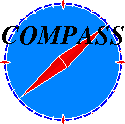 COMPASS Target system
solenoid          2.5T
dipole magnet 0.5T
acceptance      ± 180 mrad
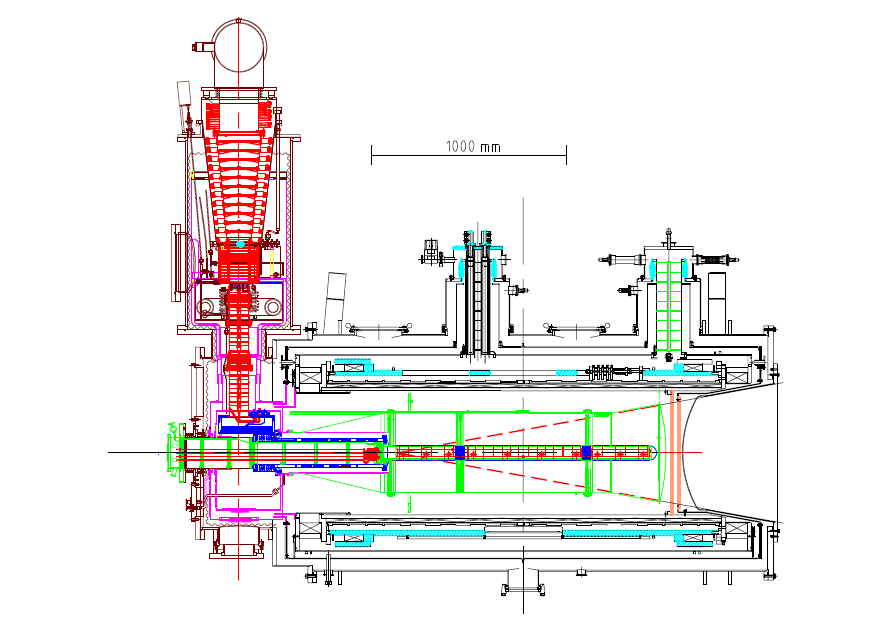 3He – 4He dilution
refrigerator (T~50mK)
6LiD/NH3
 50/90% pol.
 40/16% dil. f.
μ
G. Mallot/CERN
Tübingen, 26 November 2009
Helicity structure
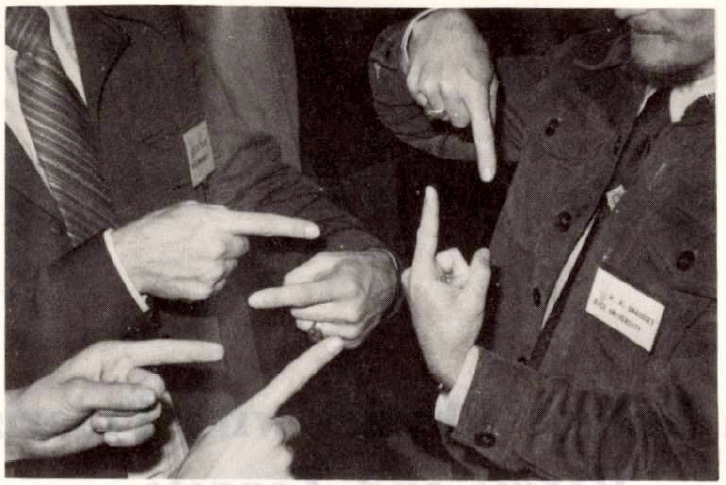 G. Mallot, KEK, Tsukuba, January 2010
Proton helicity structure
incl. & semi-incl.  asymmetries, 
first measurement of AK
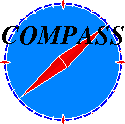 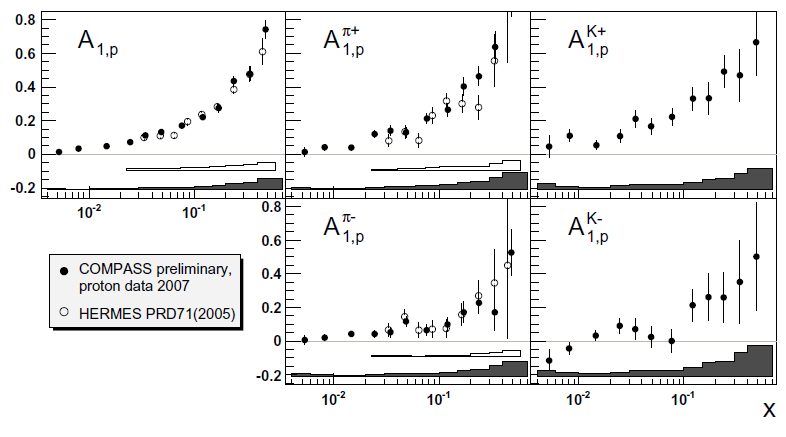 incl.
π+
K+
π –
K−
G. Mallot, KEK, Tsukuba, January 2010
Deuteron helicity structure
incl. & semi-incl.  asymmetries
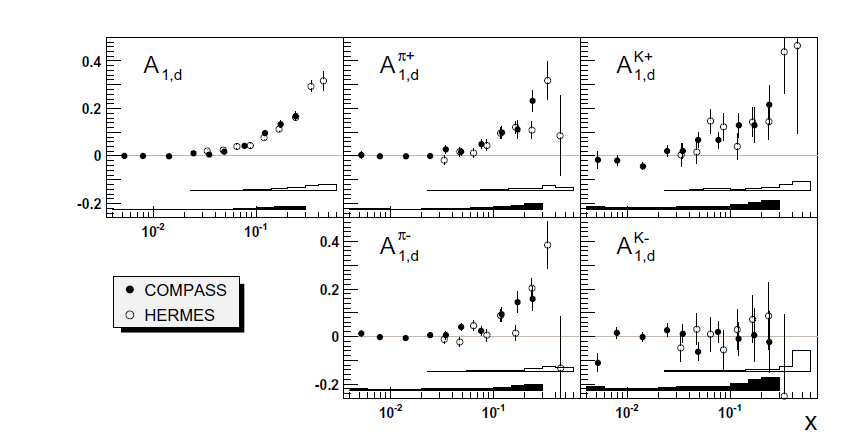 incl.
π+
K+
π –
K−
G. Mallot, KEK, Tsukuba, January 2010
Incl. deuteron asymmetry
most precise measurement for x<0.03 and Q2 > 1 GeV2
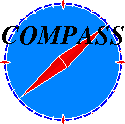 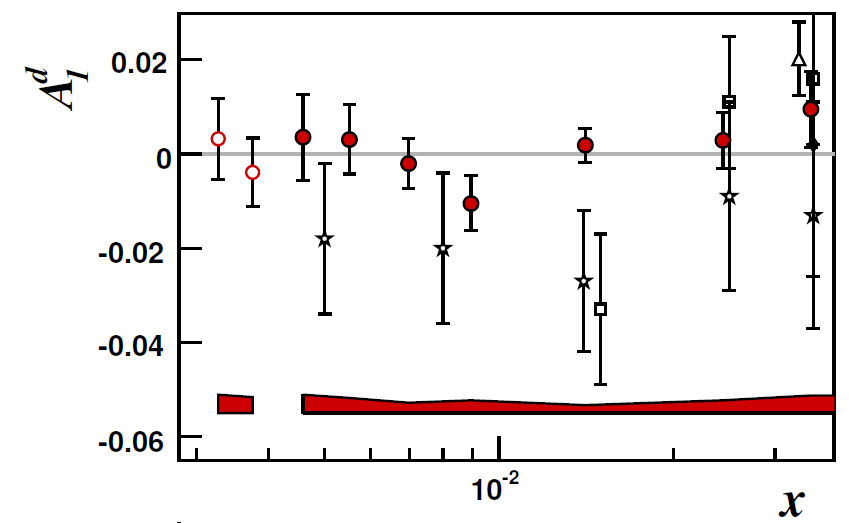 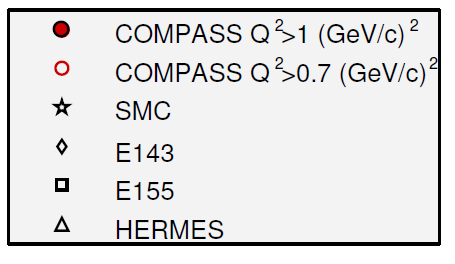 G. Mallot, KEK, Tsukuba, January 2010
Structure function g1(x,Q2)
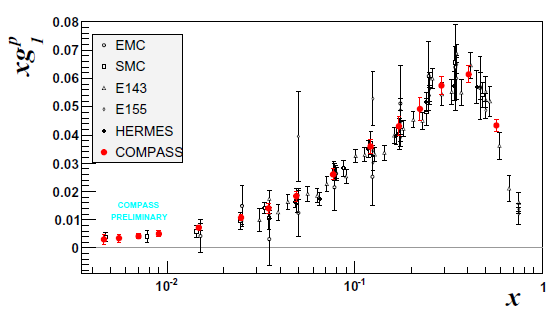 new
p
very precise data
only data below x < 0.01 (Q2 > 1)

deuteron data:
a0 =  	0.33±0.03±0.05
Δs+ Δs   =−0.08±0.01±0.02
(evol. to Q2=∞)
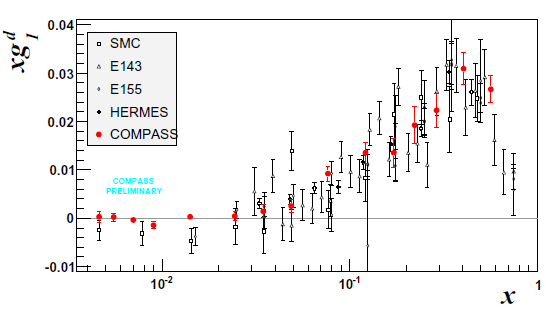 d
G. Mallot, KEK, Tsukuba, January 2010
g1 proton and g1NS
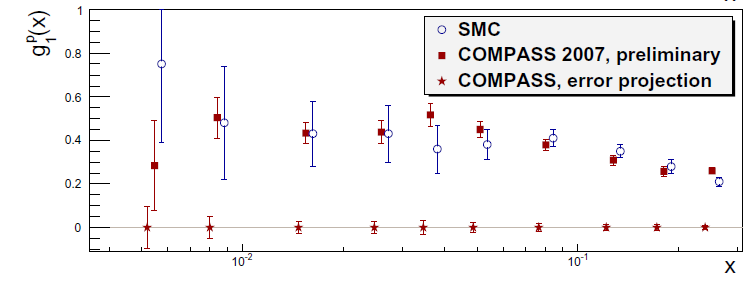 new
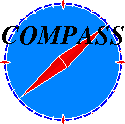 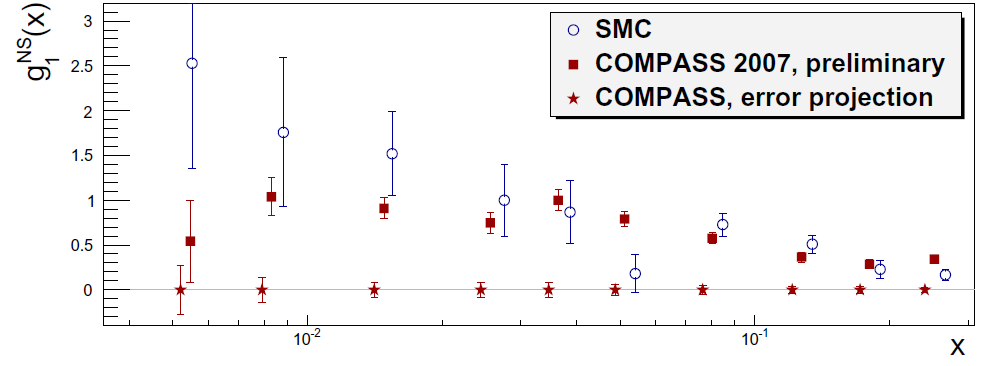 G. Mallot, KEK, Tsukuba, January 2010
The role of quark flavours
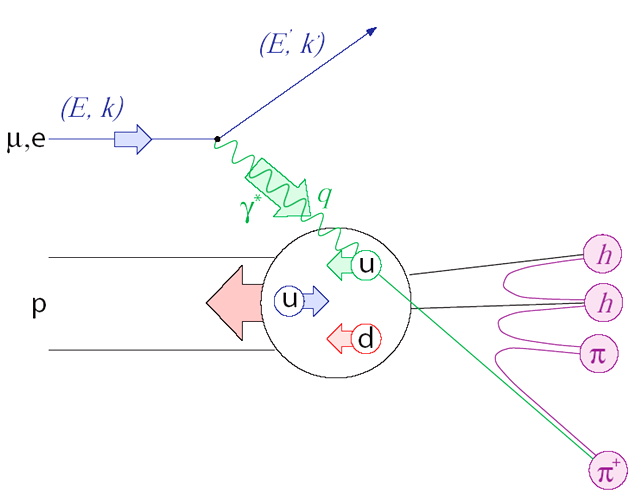 LO semi-inclusive data analysis
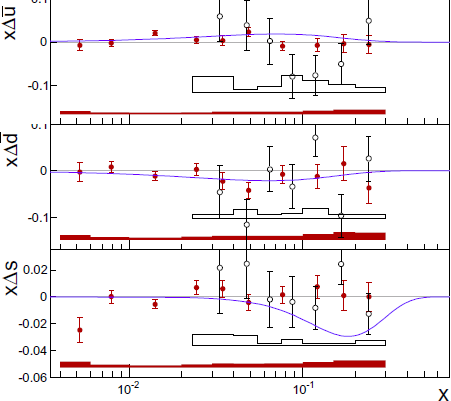 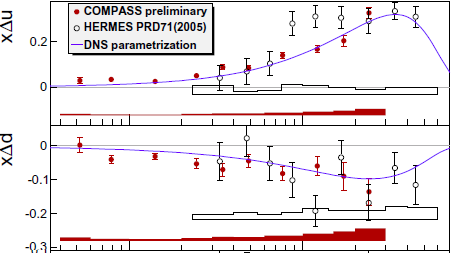 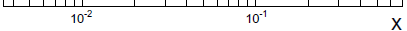 G. Mallot, KEK, Tsukuba, January 2010
Flavour asymmetry?
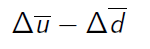 considerable asymmetry in the unpolarised case 
model predicts naturally asymmetry for pol. case
Rather small effect, u-bar > d-bar
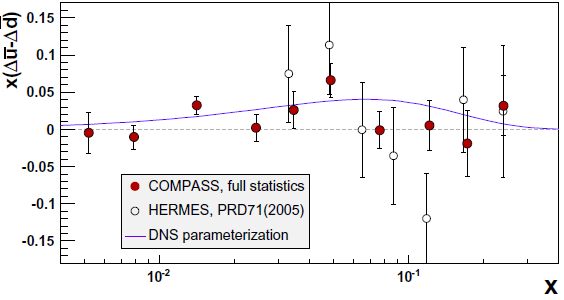 G. Mallot, KEK, Tsukuba, January 2010
QCD analyses
Q2 dependence g1 or A1 data described in QCD
Nice data, but limited kinematic rages (c.f. unpol. HERA)
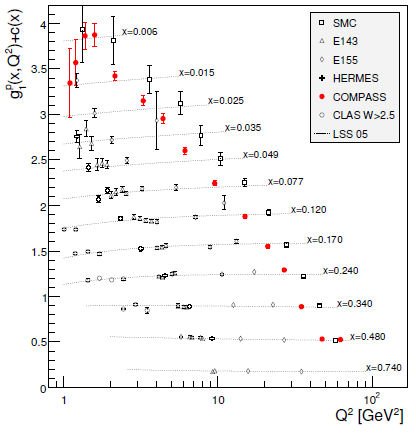 p
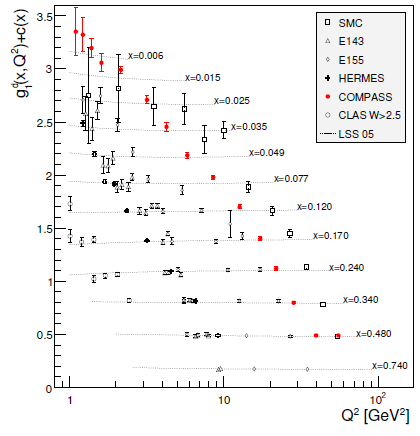 d
CLAS
HERMES
G. Mallot, KEK, Tsukuba, January 2010
Gobal NLO QCD analysis
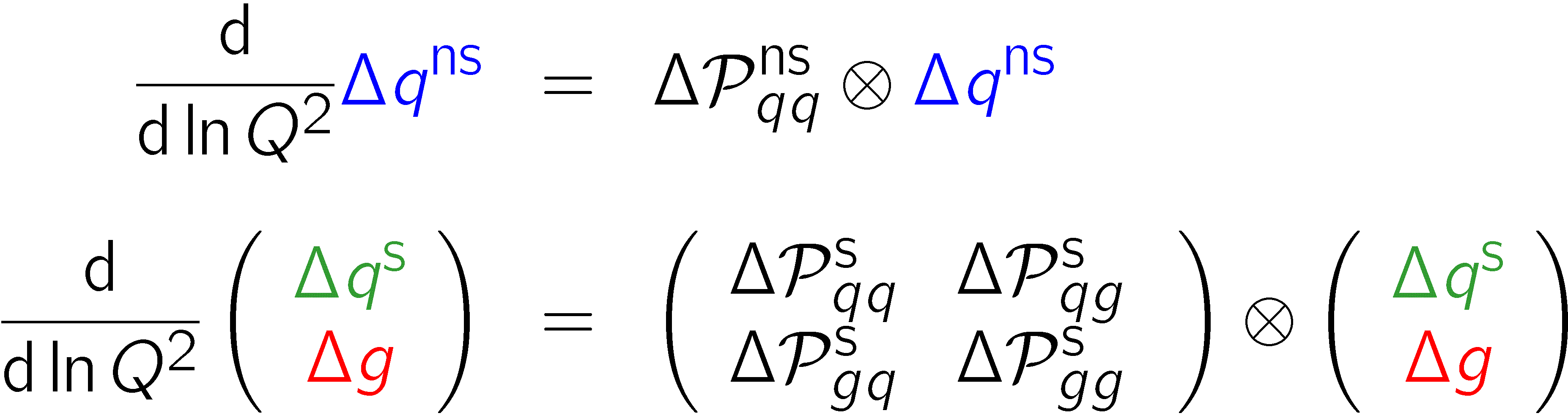 DGLAP
choose scheme  (MS, AB, jet) and Q02
optionally fix ns moments from hyperon decays (a3, a8)
fit PDFs for quark non-singlet and singlet and gluon to data
extra problems in polarized case	no positivity condition, no momentum sum rule

Recent analyses include semi-inclusive and RHIC data 
DSSV 2009	arXiv:0904.3821
Hirai, Kumano	arXiv:0808.0413
JPS, 23 September 2008
G.K. Mallot
22
Global NLO QCD analyses
Recent analyses of DIS and RHIC data 
DSSV 2009			arXiv:0904.3821	DIS and SIDIS data, 	RHIC π0 and inclusive jets

Hirai, Kumano		arXiv:0808.0413	DIS data, 	RHIC π0 data

Pol. gluon PDFs with node allowed
Detailed studies of systematic uncertainties
SIDIS data very sensitive to used fragmentation functions
“PGF” hadron data not yet included (s. below)
G. Mallot, KEK, Tsukuba, January 2010
DSSV fit to inclusive asymmetries
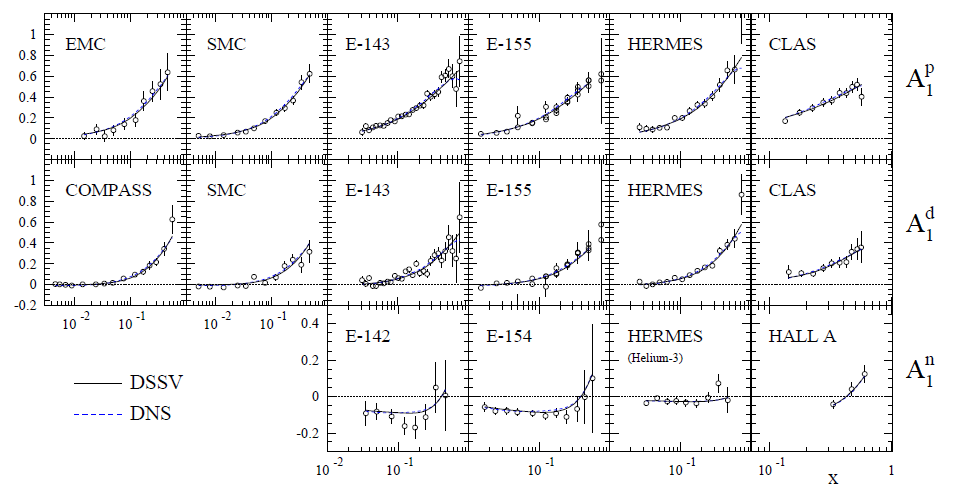 p
d
n
CERN
SLAC
DESY
JLab
G. Mallot, KEK, Tsukuba, January 2010
DSSV (semi-inclusive data)
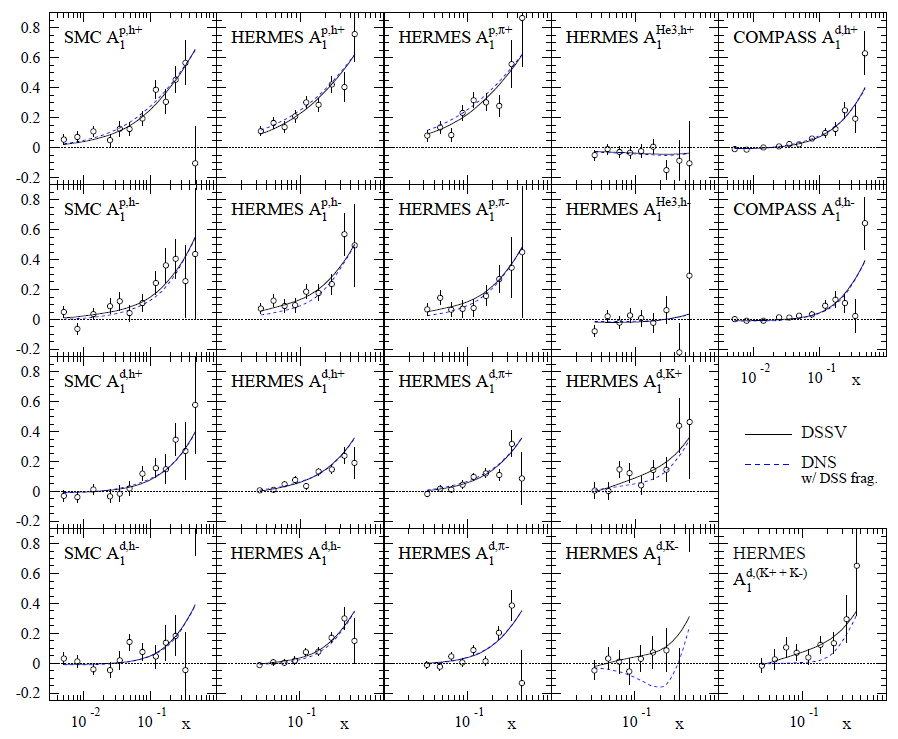 Most data from HERMES
COMPASS protondata not yet in
DSS fragmentationfunctionsPRD 75, 114010 PRD 76, 074033
G. Mallot, KEK, Tsukuba, January 2010
PDFs from global analyses
DSSV
Hirai, Kumano
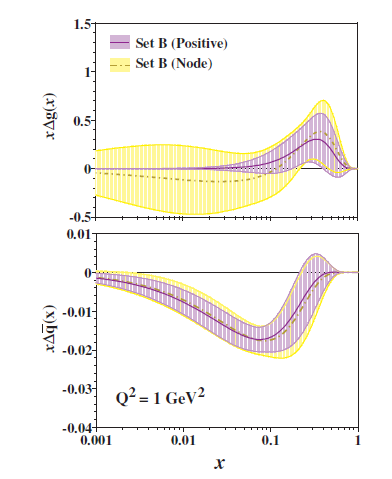 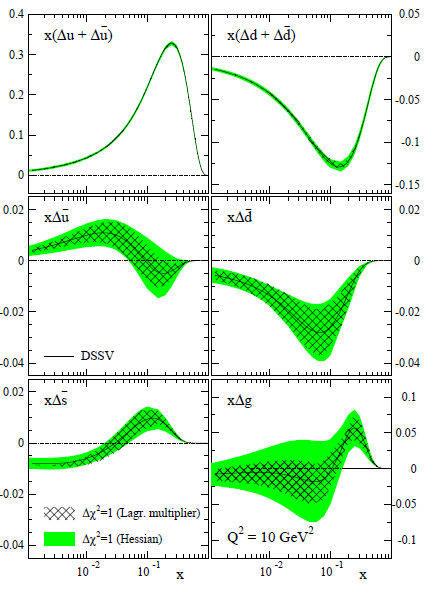 G. Mallot, KEK, Tsukuba, January 2010
Global analyses
Gluon polarization still poorly known but much smaller than expected in axial anomaly scenario for solving the spin puzzle.
Gluons can still make a major contribution to the nucleon spin.
Many analyses indicate the possibility of a node around x=0.1 in Δg(x)
Quark distributions well determined (apart from anti-quarks)
Strange quark distribution is indeed strange: SIDIS data prefer Δs>0 (x>0.01) while incl data require with SU3 the first moment to be ~ –0.1 => node in DSSV
G. Mallot, KEK, Tsukuba, January 2010
Angular momentum of the nucleon
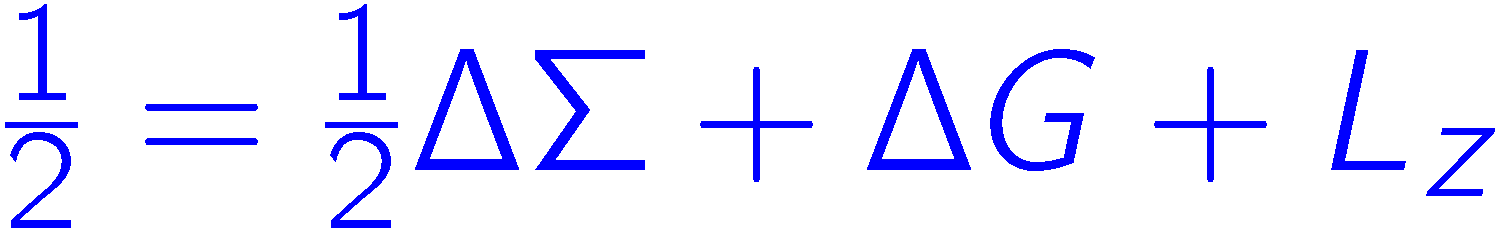 quarks    gluons   orbital
small ~0.15
unknown
Still poorly known
G. Mallot, KEK, Tsukuba, January 2010
Gluon polarization from PGF
Principle: Gluon polarisation enters via  photon-gluon fusion (PGF)
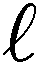 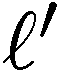 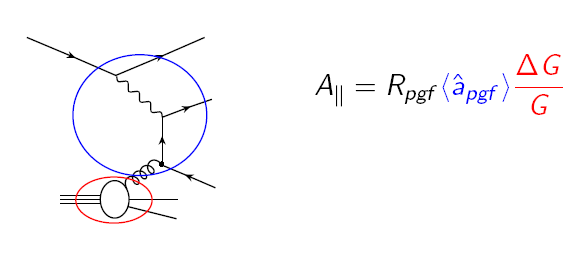 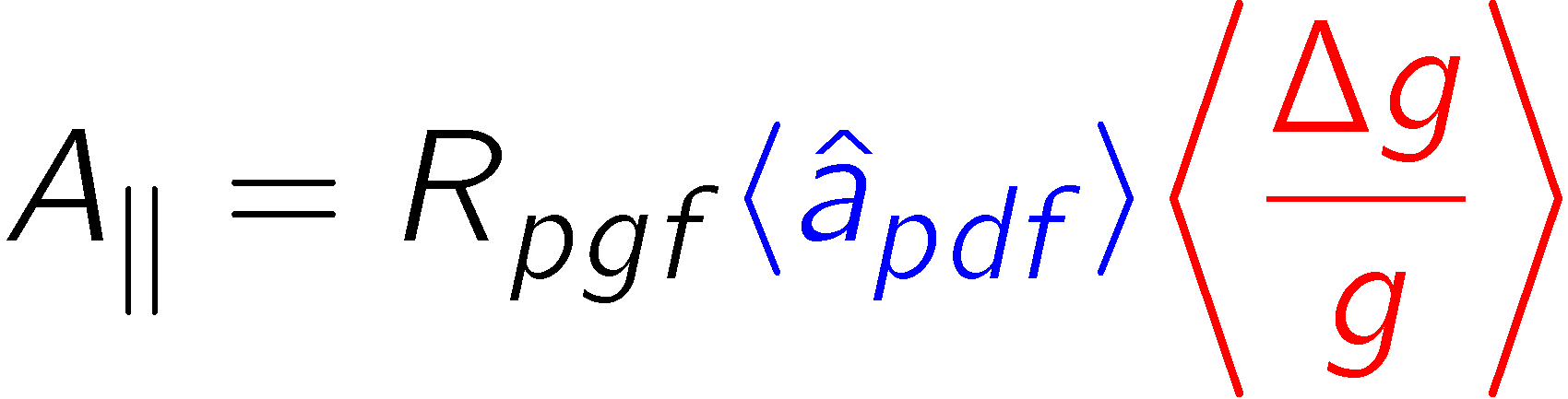 q
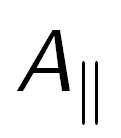 measure          

calculate            ,             and
   background by Monte Carlo
q
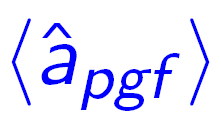 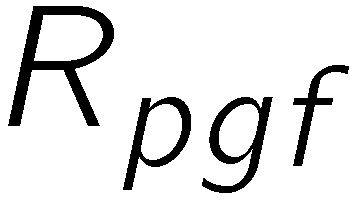 G. Mallot, KEK, Tsukuba, January 2010
Analysed channels
analysed data sets:
high-pT hadron pairs (no ID, pions/kaons)
Q2 > 1 GeV2                                             Lepto
Q2 < 1 GeV2 / unmeasured          Pythia

high-pT single hadron
small Q2 / unmeasured               Pythia

single charmed meson
 quasi-real photons                      Aroma, Rapgap

All analyses in LO till now (plus parton showers)
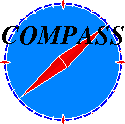 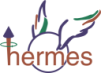 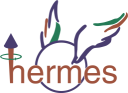 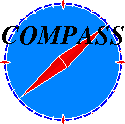 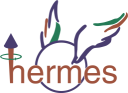 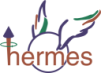 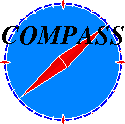 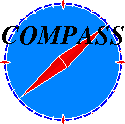 G. Mallot, KEK, Tsukuba, January 2010
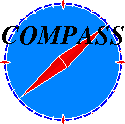 Δg/g from open charm
Little physics background (LO, QCDC)
Statistics limited, D→πK  (BR ~ 4%)
Large combinatorial background, drastically reduced in D* channel with slow πs
All deuteron data 
new channels in D* sample
sub-threshold kaons
3-body decay with non-observed π0 (bump)
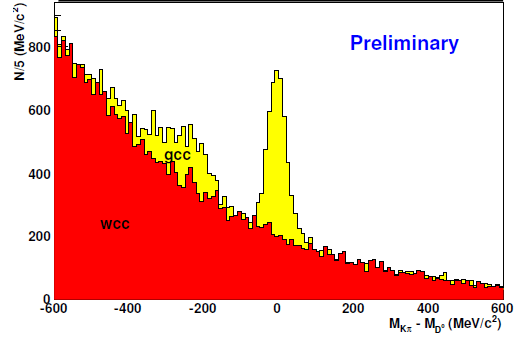 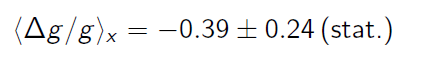 wrong charge 
combination
G. Mallot, KEK, Tsukuba, January 2010
Gluon Polarization from LO PGF
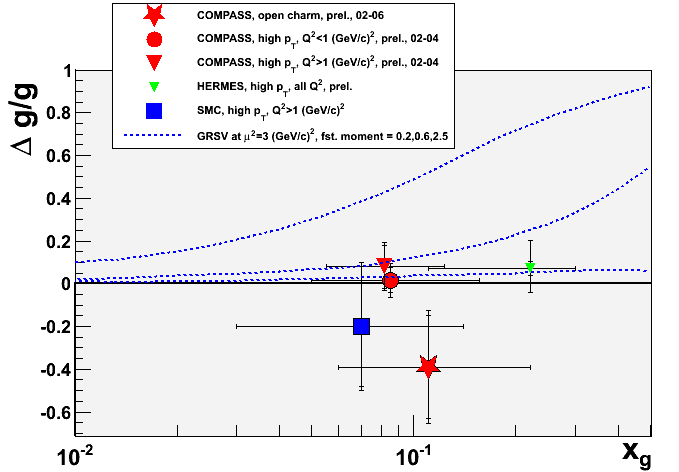 GRSV
ΔG = 2.5
ΔG = 0.6
Comparison with NLO DSSV
ΔG = 0.2
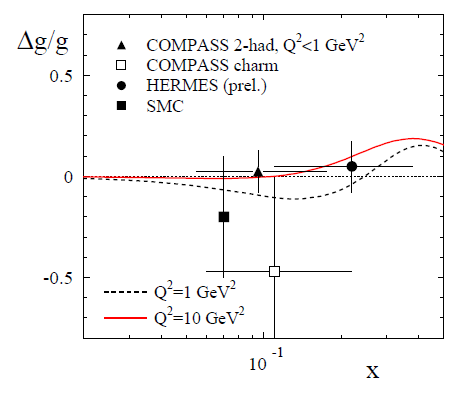 G. Mallot, KEK, Tsukuba, January 2010
Transverse spin structure
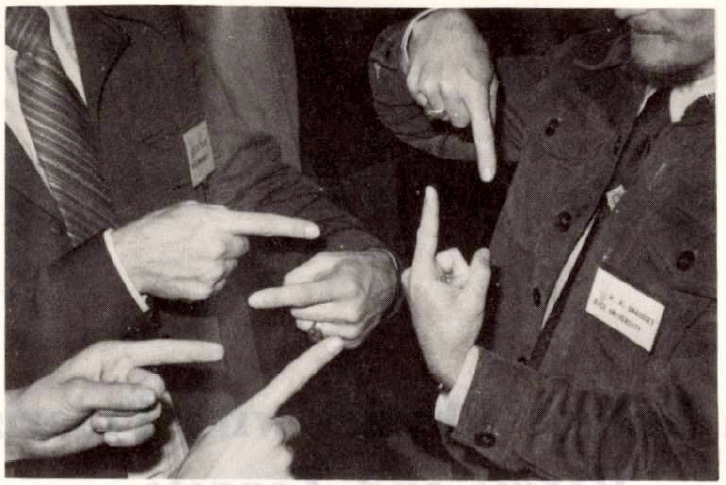 G. Mallot, KEK, Tsukuba, January 2010
Transversity PDF
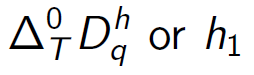 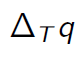 Couple          to chiral odd Collins FF
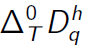 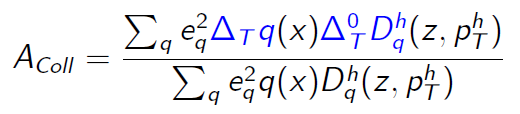 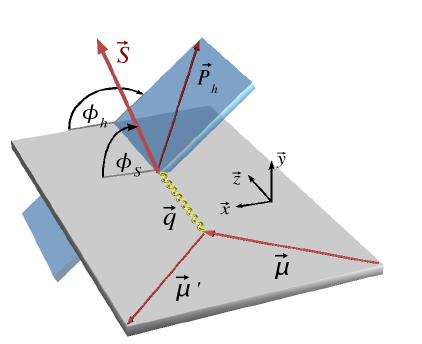 Azimuthal cross-section asymmetry:
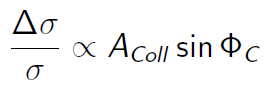 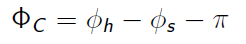 G. Mallot, KEK, Tsukuba, January 2010
Collins Asymmetries
New from COMPASS: full 2007 proton data set (statistics tripled)
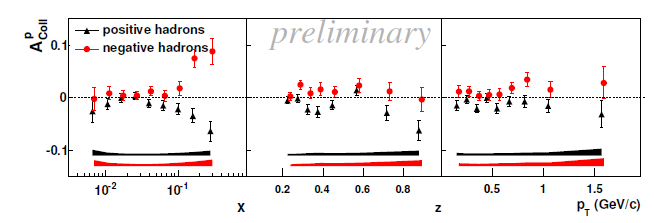 proton
new
h+
h−
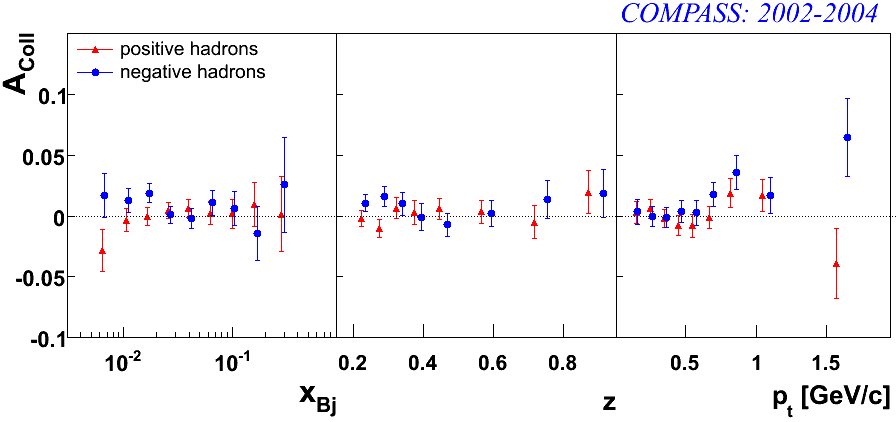 h+
deuteron
h−
G. Mallot, KEK, Tsukuba, January 2010
Comparison
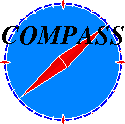 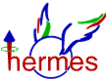 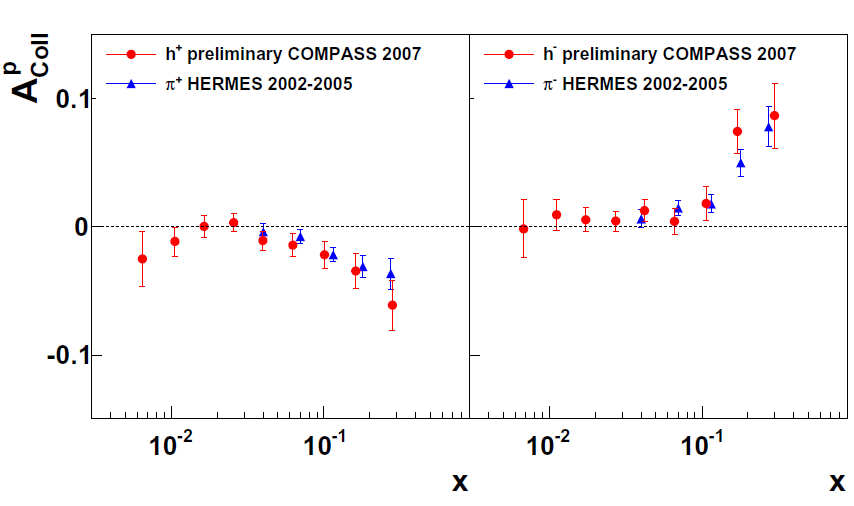 proton
sign change andDnn  y appliedfor HERMES data
h-
h+
COMPASS HERMES
large asymmetry  ~10% 
good agreement in common x range
zero deuteron result important  opposite sign of u and d quark transversity PDF
G. Mallot, KEK, Tsukuba, January 2010
Global Fit
Fit to COMPASS d, HERMES, BELLE (FF, e+e-)
in good agreement with new proton data
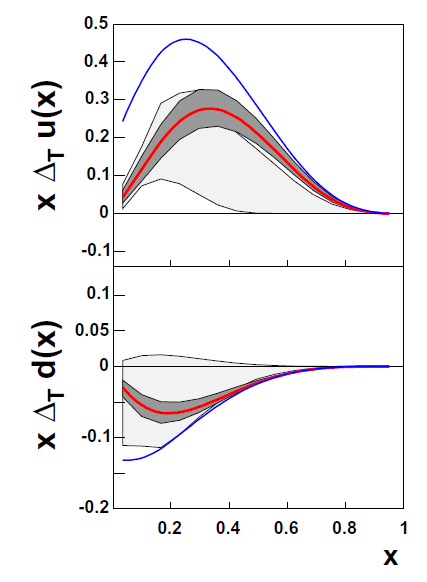 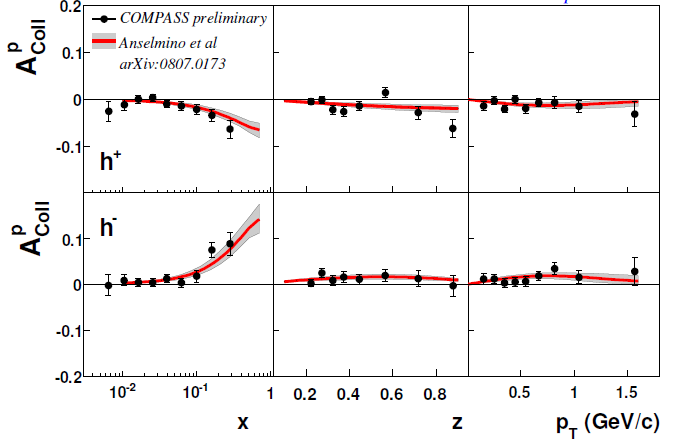 G. Mallot, KEK, Tsukuba, January 2010
Transversity PDF
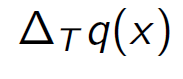 Alternative: couple          to chiral odd 2-hadron interference FF
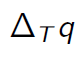 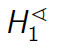 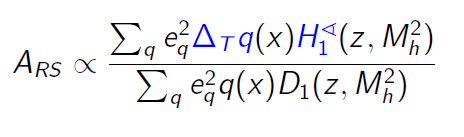 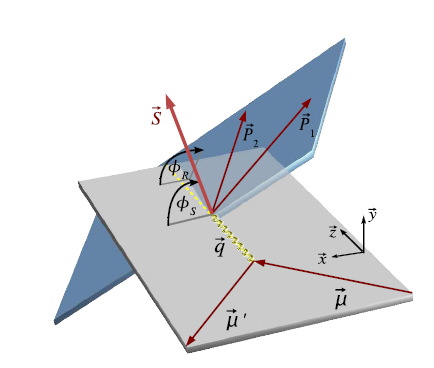 cross-section asymmetry:
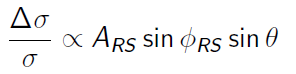 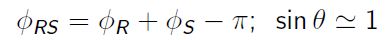 G. Mallot, KEK, Tsukuba, January 2010
two-hadron asymmetry
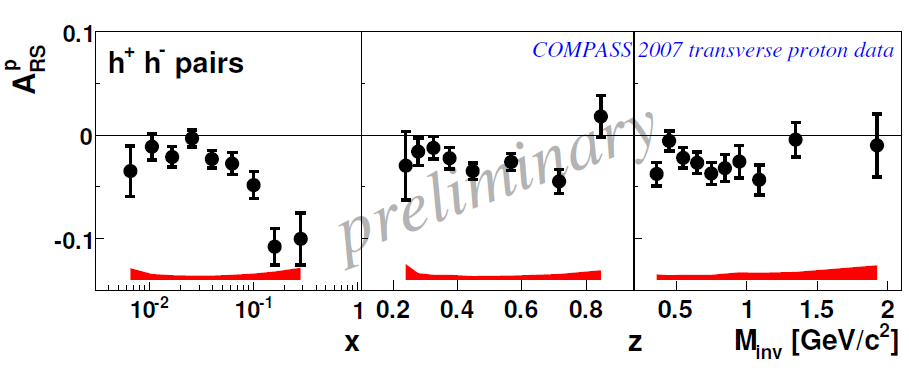 large asymmetries
interference FF and transversity sizable
G. Mallot, KEK, Tsukuba, January 2010
Comparison to a recent Fit
Recent fit (dominated by HERMES, COMPASS p not yet in)
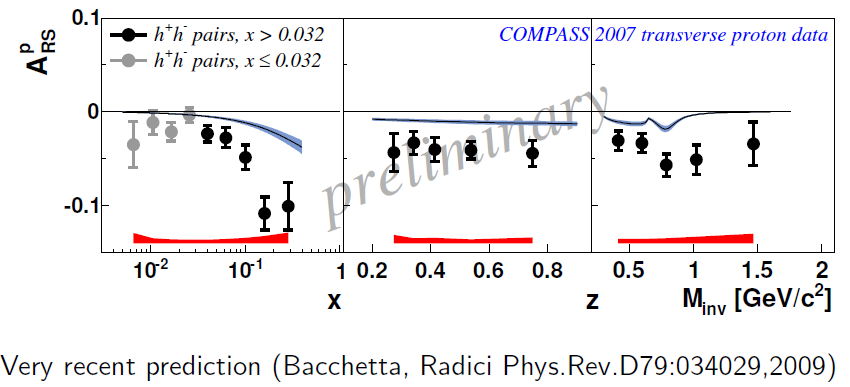 G. Mallot, KEK, Tsukuba, January 2010
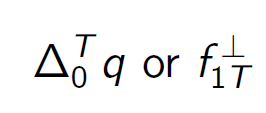 Sivers function
Sivers Asymmetry:





proposed (1990, Sivers)
though to vanish (1993, Collins)
resurrected (2002, Brodsky, Hwang, Schmitt)
different sign in DY and SIDIS
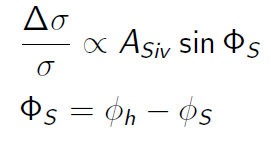 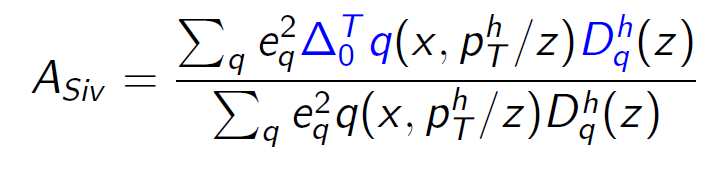 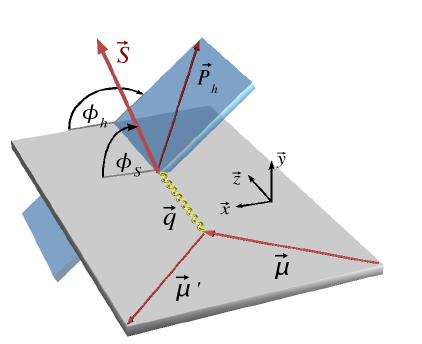 G. Mallot, KEK, Tsukuba, January 2010
Proton Sivers Asymmetry
compatible with zero for the deuteron
large effect seen by HERMES, not confirmed by COMPASS
clarification needed
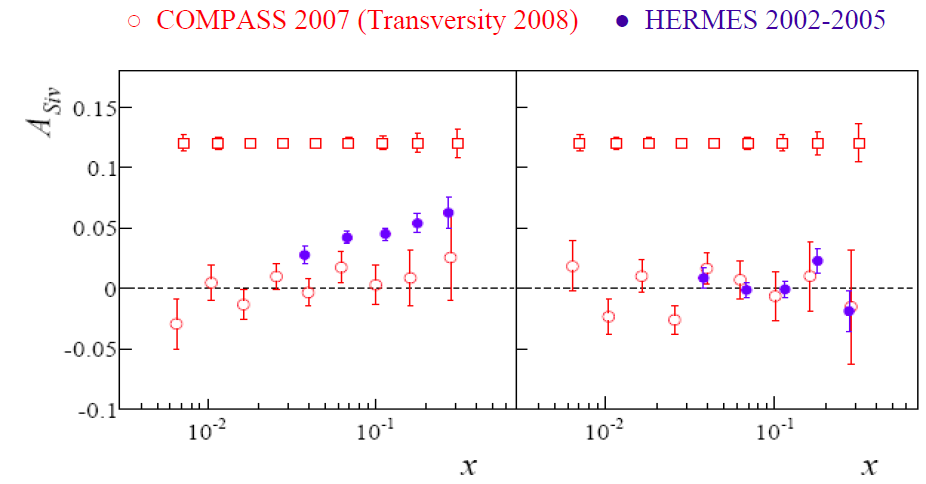 h+
h−
G. Mallot, KEK, Tsukuba, January 2010
Longitudinal spin transfer to  & 
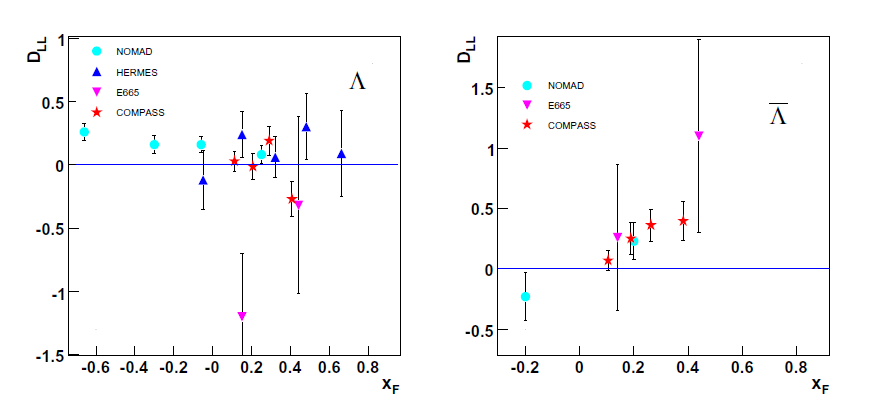 Λ
Λ
non-zero DLL related to polarisation of strange (anti) quarks  (?)
G. Mallot, KEK, Tsukuba, January 2010
Outlook
Goals: 	Precise determination of Δg(x)	Generalized parton distributions (GPD)	Orbital angular momentum

Experimental prospects:
Short term:	More lepton data from COMPASS & Jlab	More hadron data from RHIC (500 GeV!)
Longer term:	COMPASS GPD & DY programme 	RHIC upgrade	JLab 12 GeV
Long term:	Electron-Ion Colliders: eRHIC, ELIC, ENC
G. Mallot, KEK, Tsukuba, January 2010